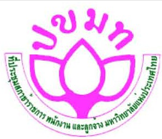 การสัมมนาวิชาการ ปขมท.
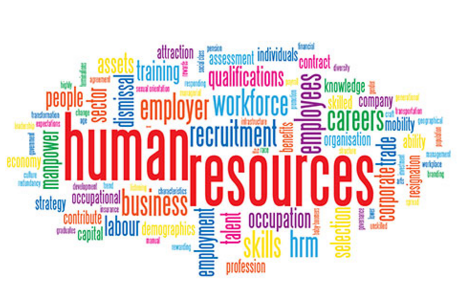 จริยา ปัญญา
ผู้อำนวยการกองทรัพยากรบุคคล
มหาวิทยาลัยมหิดล
26 ก.พ.59
ข้อมูลพื้นฐาน
มหาวิทยาลัยมหิดลเปลี่ยนเป็นมหาวิทยาลัยในกำกับของรัฐ เมื่อวันที่ 17 ตุลาคม 2550 (พระราชบัญญัติมหาวิทยาลัยมหิดล พ.ศ. 2550  ประกาศใช้ในราชกิจจานุเบกษา เล่มที่ 124 เมื่อวันที่ 16 ตุลาคม 2550)
2
ผลจากการปรับเป็นมหาวิทยาลัยในกำกับของรัฐ
มหาวิทยาลัยมีฐานะเป็นหน่วยงานในกำกับของรัฐ  ซึ่งไม่เป็นส่วนราชการตามกฎหมาย ว่าด้วยระเบียบบริหารราชการแผ่นดิน ฯลฯ
ข้าราชการและลูกจ้างมีสิทธิที่จะสามารถเปลี่ยนสถานภาพเป็นพนักงานมหาวิทยาลัยตามพระราชบัญญัติมหาวิทยาลัยมหิดล พ.ศ. 2550 ได้
ผู้บริหารในตำแหน่งอธิการบดี  รองอธิการบดี  ผู้ช่วยอธิการบดีในเมื่อพ.ร.บ. มีผลใช้บังคับจะต้องเปลี่ยนสถานภาพเป็นพนักงานมหาวิทยาลัยตามพระราชบัญญัติ ฯ นี้ทันที
ผู้บริหารในตำแหน่งคณบดี ผู้อำนวยการสถาบัน/ศูนย์/สำนัก หัวหน้าภาควิชา จะต้องแสดงเจตนาเปลี่ยนสถานภาพ ฯ ภายใน 60 วันนับจากพระราชบัญญัติ ฯ มีผลใช้บังคับ  หากไม่แสดงเจตนาจะพ้นจากตำแหน่งบริหารนั้น 
		กรณีคณบดี/ผู้อำนวยการ แสดงเจตนาเปลี่ยนสถานภาพเป็นพนักงานจะดำรงตำแหน่งต่อไปจนครบวาระและรองคณบดี/รองผู้อำนวยการในขณะนั้นไม่ต้องเปลี่ยนสถานภาพ ฯ ด้วย  ก็สามารถดำรงตำแหน่งต่อไปได้
ผู้ที่ได้รับแต่งตั้งให้ดำรงตำแหน่งประเภทผู้บริหารหลังจากพระราชบัญญัติ ฯ มีผลใช้บังคับ  จะต้องเป็นพนักงานมหาวิทยาลัย (ยกเว้นกรณีรักษาการแทน)
3
พนักงานมหาวิทยาลัยตาม พ.ร.บ.มหาวิทยาลัยมหิดล พ.ศ.2550
ตั้งแต่ 17 ตุลาคม 2550
พนักงานมหาวิทยาลัย
ตาม พ.ร.บ. ม.มหิดล
พ.ศ.2550
พนักงานมหาวิทยาลัยจากเงินอุดหนุน
พนักงานมหาวิทยาลัย (ชื่อส่วนงาน)
ข้าราชการที่เปลี่ยนสถานภาพเป็นพนักงานมหาวิทยาลัย
4
4
บุคลากรประเภทต่าง ๆ ในมหาวิทยาลัย
ปี 2486
ปี 2512 - 2522
ปี 2528
ปี 2542 - 2547
17 ต.ค.50 - ปัจจุบัน
- ข้าราชการ
- ลูกจ้างเงินงบประมาณ
- พนักงานมหาวิทยาลัยเงินงบประมาณ
- พนักงานม.เงินรายได้
- ลูกจ้างเงินรายได้
- พนักงานราชการ*
ข้าราชการ
- มาตรการกำหนดกำลังคนภาครัฐ (คปร.)
- พนักงานมหาวิทยาลัยตาม พ.ร.บ. ม.มหิดล พ.ศ.2550 (เงินงบประมาณ)
- พนักงานมหาวิทยาลัย   ชื่อส่วนงาน (เงินรายได้)
=
- ลูกจ้าง ประเภทต่าง ๆ
การเปลี่ยนเป็น    ม.ในกำกับของรัฐ
*ปัจจุบันไม่มีพนักงานราชการ
5
การเปลี่ยนสถานภาพเป็นพนักงานมหาวิทยาลัย
ช่วงที่ 1                                 ( 17 ต.ค.50 – 16 ต.ค.51)
ช่วงที่ 2                                 ( 17 ต.ค.51 – 1 มิ.ย.52)
ช่วงที่ 3                                 ( 3 มิ.ย.52 – ปัจจุบัน)
ผู้ต้องการเปลี่ยนสถานภาพสามารถยื่นเปลี่ยนสถานภาพได้ทันทีโดยไม่มีการประเมิน และสามารถระบุเวลาการเปลี่ยนสถานภาพได้โดยอิสระ
- ยกเลิกรอบการเปลี่ยนสถานภาพ โดยให้เป็นตามที่มหาวิทยาลัยกำหนดในแต่ละปี
ให้พิจารณาเงินงบประมาณที่ได้รับจัดสรรและโควตาที่มหาวิทยาลัยกำหนดด้วย
การเปลี่ยนสถานภาพจะต้องประเมินความสามารถ และพิจารณาความต้องการของส่วนงานประกอบ
 กำหนดให้มีรอบวันเปลี่ยนสถานภาพ เป็น 4 รอบ ได้แก่ 1 ก.พ. 1 พ.ค. 1 ก.ค. และ 1 พ.ย.
6
พระราชบัญญัติมหาวิทยาลัยมหิดล พ.ศ. 2550 มาตรา 73
“ภายใต้บังคับมาตรา 77 และมาตรา 78 ข้าราชการหรือลูกจ้างของส่วนราชการตามมาตรา 71 ผู้ใดประสงค์จะเป็นพนักงานมหาวิทยาลัยตามพระราชบัญญัตินี้ต้องแสดงเจตนาเปลี่ยนสถานภาพเป็นพนักงานมหาวิทยาลัยต่ออธิการบดีภายในหนึ่งปีนับแต่วันที่พระราชบัญญัตินี้ใช้บังคับและให้มหาวิทยาลัยรับบรรจุเป็นพนักงานมหาวิทยาลัย ทั้งนี้  ตามหลักเกณฑ์และวิธีการที่สภามหาวิทยาลัยกำหนดโดยจัดทำเป็นประกาศของมหาวิทยาลัย ”
7
พระราชบัญญัติมหาวิทยาลัยมหิดล พ.ศ. 2550 มาตรา 73 วรรคสอง
“ข้าราชการหรือลูกจ้างของส่วนราชการตามมาตรา 71 ผู้ใดแสดงเจตนาเปลี่ยนสถานภาพเป็นพนักงานมหาวิทยาลัยตามพระราชบัญญัตินี้ภายหลังกำหนดเวลาตามวรรคหนึ่ง  ให้มหาวิทยาลัยจัดให้มีการประเมินบุคคลดังกล่าวตามหลักเกณฑ์และวิธีการที่กำหนดไว้ในข้อบังคับของมหาวิทยาลัย  และเมื่อผ่านการประเมินดังกล่าวแล้ว  ให้มหาวิทยาลัยรับบรรจุเป็นพนักงานมหาวิทยาลัย ทั้งนี้ ตามหลักเกณฑ์และวิธีการที่สภามหาวิทยาลัยกำหนดโดยทำเป็นประกาศของมหาวิทยาลัย”
8
การเปลี่ยนสถานภาพภายในปีแรก (ผู้ปฏิบัติการ)
ผู้เปลี่ยนสถานภาพจะต้องมีคุณสมบัติและไม่มีลักษณะต้องห้ามตามที่ข้อบังคับของมหาวิทยาลัยกำหนด  และดำรงตำแหน่งตามมาตรฐานกำหนดตำแหน่งที่มหาวิทยาลัยกำหนด
สามารถเลือกเปลี่ยนสถานภาพในช่วงเวลาใดก็ได้  แต่ต้องไม่ย้อนหลังก่อนวันที่แสดงเจตนา
ต้องไม่เคยถูกลงโทษทางวินัย  และอยู่ระหว่างถูกสอบสวน  หากภายหลังไม่มีความผิด  สามารถให้มีผลย้อนหลังได้
9
การเปลี่ยนสถานภาพภายในปีแรก (ผู้ปฏิบัติการ)
ระยะเวลาการจ้างให้เป็นไปตามการตกลงระหว่างส่วนงานกับผู้เปลี่ยนสถานภาพ   โดยอาจนำผลการประเมินการปฏิบัติงานที่ผ่านมาใช้พิจารณาประกอบได้  
ต่อมามีการเปลี่ยนให้ผู้เปลี่ยนสถานภาพต้องทำสัญญาพนักงานมหาวิทยาลัยไม่น้อยกว่า 3 ปี ยกเว้นเกษียณก่อน
การกำหนดเงินเดือนของผู้เปลี่ยนสถานภาพ จะแตกต่างกันในแต่ละสายงาน และการเลือกรับบำเหน็จบำนาญของผู้เปลี่ยนสถานภาพ
10
การเปลี่ยนสถานภาพภายในปีแรก (ผู้ปฏิบัติการ)
ช่วงแรกของการเปลี่ยนสถานภาพ – ปี 2553
สายวิชาการ
กรณีเลือกไม่เป็นสมาชิก ก.บ.ข. ได้เงินเดือน = เงินเดือนเดิม x 1.3
กรณีเลือกเป็นสมาชิก ก.บ.ข. ได้เงินเดือน = เงินเดือนเดิม x 1.1
สายสนับสนุน
กรณีเลือกไม่เป็นสมาชิก ก.บ.ข. ได้เงินเดือน = เงินเดือนเดิม x 1.2
กรณีเลือกเป็นสมาชิก ก.บ.ข. ได้เงินเดือน = เงินเดือนเดิม
ปัจจุบัน
เงินเดือนของผู้เปลี่ยนสถานภาพ = เงินเดือนเดิม x 1.4 เท่ากันทุกประเภท และย้อนหลังให้ผู้ที่เปลี่ยนสถานภาพตั้งแต่แรกที่เปลี่ยนสถานภาพ 
ยกเว้น ผู้เปลี่ยนสถานภาพที่เลือกเป็นสมาชิก กบข.ต่อเนื่อง  = เงินเดือนเดิม x 1.2
11
ผลการเปลี่ยนสถานภาพในปีแรก
มีผู้เปลี่ยนสถานภาพเป็นพนักงานมหาวิทยาลัยจำนวนทั้งสิ้น 2,376 คน จากจำนวนข้าราชการ 8,026 คน)
มีผู้บริหารของมหาวิทยาลัยเปลี่ยนสถานภาพฯ ทั้งสิ้น 217 คน (จากจำนวนผู้ดำรงตำแหน่งที่ต้องเปลี่ยนสถานภาพฯ  292 คน)
12
การเปลี่ยนสถานภาพภายหลังปีแรก
การเปลี่ยนสถานภาพจะต้องประเมินความสามารถ ความเหมาะสม สมรรถนะของผู้เปลี่ยนสถานภาพ และความต้องการของส่วนงานประกอบ
ระยะเริ่มแรกกำหนดให้มีรอบวันเปลี่ยนสถานภาพ เป็น 4 รอบ ได้แก่ 
	1 ก.พ.	1 พ.ค.  1 ก.ค. และ 1 พ.ย. ต่อมาหลังวันที่ 2 มิ.ย. 2552 ได้ยกเลิกกำหนดวันดังกล่าว  และให้เปลี่ยนสถานภาพ ฯ ตามวันที่มหาวิทยาลัยกำหนดในแต่ละปี
ในปี พ.ศ. 2553 กำหนดให้มีรอบการเปลี่ยนสถานภาพ ฯ 2 รอบ คือวันที่ 1 กุมภาพันธ์ 2553 และวันที่ 1 พ.ย. 2553  
ในปี พ.ศ.2555 ถึงปัจจุบัน กำหนดให้มีรอบการเปลี่ยนสถานภาพ 1 รอบ คือวันที่ 1 พ.ย.
13
การเปลี่ยนสถานภาพภายหลังปีแรก
การกำหนดเงินเดือนของผู้เปลี่ยนสถานภาพ จะแตกต่างกันเฉพาะการเลือกรับบำเหน็จบำนาญของผู้เปลี่ยนสถานภาพ (เงินเดือนเดิม x 1.4 เท่ากันทุกประเภท)
มีการกำหนดโควตาจำนวนคนที่จะเปลี่ยนสถานภาพรอบละไม่เกินร้อยละ 30 ของจำนวนข้าราชการในมหาวิทยาลัย
ระยะเวลาในการทำสัญญาจ้างจะมีให้เลือก 2 แบบ
	1) สัญญาที่มีระยะเวลาการจ้างจนถึงวันครบเกษียณอายุงาน
	2)	สัญญาที่มีกำหนดระยะเวลา  โดยให้สิ้นสุดในวันที่ 30 กันยายน
14
จำนวนผู้เปลี่ยนสถานภาพในปัจจุบัน
15
พระราชบัญญัติมหาวิทยาลัยมหิดล พ.ศ. 2550 มาตรา 16 วรรค 3
“ในกรณีที่รัฐบาลได้ปรับเงินเดือน เงินประจำตำแหน่ง ค่าตอบแทนหรือสิทธิประโยชน์อื่นใดแก่ข้าราชการ ให้รัฐบาลจัดสรรงบประมาณในลักษณะเงินอุดหนุนทั่วไปเพิ่มเติมให้แก่มหาวิทยาลัยในสัดส่วนเดียวกันเพื่อเป็นค่าใช้จ่ายดังกล่าวแก่พนักงานมหาวิทยาลัยด้วย”
16
พระราชบัญญัติมหาวิทยาลัยมหิดล พ.ศ. 2550 มาตรา 74
“บรรดาตำแหน่งข้าราชการและลูกจ้างของส่วนราชการในมหาวิทยาลัยที่ว่างอยู่หรือว่างลงภายหลังวันที่พระราชบัญญัตินี้ใช้บังคับ ให้ยุบเลิกตำแหน่งนั้น และให้โอนอัตราตำแหน่งและเงินงบประมาณแผ่นดินประจำอัตรา รวมตลอดทั้งงบบุคลากรที่จ่ายจากเงินเดือนและค่าจ้างประจำซึ่งตั้งไว้สำหรับตำแหน่งนั้นไปเป็นของมหาวิทยาลัยและให้ถือว่าการโอนเงินงบประมาณดังกล่าวเป็นการโอนเงินงบประมาณรายจ่ายตามกฎหมายว่าด้วยวิธีการงบประมาณ”
17
จำนวนบุคลากรมหาวิทยาลัยมหิดล
TOTAL 33,818 คน
ข้อมูล  ณ วันที่  31 มกราคม 2559
18
โครงสร้างตำแหน่ง
ชื่อตำแหน่ง และมาตรฐานกำหนดตำแหน่ง เป็นไปตามประกาศมหาวิทยาลัยมหิดล
เรื่องชื่อตำแหน่ง และมาตรฐานกำหนดตำแหน่งของพนักงานมหาวิทยาลัย พ.ศ.2557 ลงวันที่ 27 ส.ค.57
*ตำแหน่งบริหารทุกตำแหน่งมีวาระการดำรงตำแหน่ง
19
คุณสมบัติของพนักงานมหาวิทยาลัย
20
คุณสมบัติของพนักงานมหาวิทยาลัย
21
สัญญาระยะที่ 2*
1 สัญญาที่มีระยะเวลาการจ้างจนถึงวันครบเกษียณอายุงาน
2 สัญญาที่มีกำหนดระยะเวลา กำหนดให้สิ้นสุดสัญญาในวันที่ 30 กันยายนของปีที่ผู้นั้นครบสัญญา
สัญญาการเป็นพนักงานมหาวิทยาลัย
สัญญาระยะที่ 1* 
ระยะเวลาไม่น้อยกว่าหนึ่งปีแต่ไม่เกินสองปี โดยวันสิ้นสุดสัญญาให้เป็นวันที่ 30 กันยายน
*ยกเว้นพนักงานมหาวิทยาลัยสายวิชาการที่เข้าร่วมโครงการ Talent Management
จ้างปีต่อปี ภายใน 4 ปี
22
การทดลองปฏิบัติงาน
ให้ส่วนงานพิจารณาตามความเหมาะสมโดย :
ตำแหน่งประเภทวิชาการ  มีระยะเวลาทดลองปฏิบัติงานไม่เกินหนึ่งปี นับแต่วันบรรจุ
ตำแหน่งประเภทสนับสนุน  มีระยะเวลาทดลองปฏิบัติงานไม่เกินหกเดือนนับแต่วันบรรจุ
กรณีบรรจุผู้ที่มีประสบการณ์การทำงานตรงกับตำแหน่งที่รับ  อาจไม่กำหนดให้มีการทดลองปฏิบัติงานได้
หากส่วนงานเห็นว่าพนักงานมหาวิทยาลัยยังต้องปรับปรุงหรือปฏิบัติงานได้ไม่เหมาะสม อาจพิจารณาขยายระยะเวลาการทดลองปฏิบัติงานออกไป หรือสั่งให้ออกจากงานเนื่องจากไม่ผ่านการทดลองปฏิบัติงานได้แล้วแต่กรณี    ทั้งนี้ระยะเวลาที่ขยายการทดลองปฏิบัติงานเมื่อรวมกับระยะเวลาเริ่มทดลองปฏิบัติงานต้องไม่เกิน 1 ปี
ในระหว่างการทดลองปฏิบัติงาน  หากส่วนงานเห็นว่าพนักงานมหาวิทยาลัยปฏิบัติงานมีประสิทธิภาพอย่างเด่นชัด  อาจประเมินให้ผ่านการทดลองปฏิบัติงานก่อนครบระยะเวลาทดลองปฏิบัติงานได้
23
การประเมินผลการปฏิบัติงาน
24
เงินเดือน
25
เงินประจำตำแหน่ง
26
โครงสร้างความก้าวหน้าตำแหน่งของสายสนับสนุน
ข้าราชการ
พนักงานมหาวิทยาลัย
เชี่ยวชาญพิเศษ
(26,000 บาท)
ระดับเชี่ยวชาญพิเศษ
(26,000 บาท)
คณะกรรมการประเมินจะพิจารณาเป็นกรณีๆ ไป
2 ปี
2 ปี
ระดับเชี่ยวชาญ
(19,800 บาท)
เชี่ยวชาญ
(19,800 บาท)
3 ปี
3 ปี
ระดับชำนาญการพิเศษ
(3,500 บาท)
ระดับชำนาญงานพิเศษ
ชำนาญการพิเศษ
(7,000 บาท)
ชำนาญการพิเศษ
(7,000 บาท)
ชำนาญงานพิเศษ
(5,000 บาท)
ชำนาญการพิเศษ
11,200 บาท
6 ปี
5 ปี
4 ปี
เอก 2 ปี
โท 3 ปี
ตรี 5 ปี
เอก 2 ปี
โท 3 ปี
ตรี 5 ปี
ชำนาญงาน
(ต่ำกว่า ป.ตรี)
ระดับชำนาญการ
ระดับชำนาญงาน
ปวส. 4 ปี
ปวท. 5 ปี
ปวช. 6 ปี
เอก 2 ปี
โท 4 ปี
ตรี 6 ปี
ต่ำกว่าตรี    10  ปี
วิชาชีพเฉพาะ
(ปฏิบัติการ)
สนับสนุนวิชาการ
(ปฏิบัติการ)
สนับสนุนทั่วไป
(ปฏิบัติการ)
สนับสนุนทั่วไป
(ช่วยปฏิบัติการ)
ระดับปฏิบัติงาน
ระดับปฏิบัติการ
ตำแหน่งประเภทวิชาชีพเฉพาะ
หรือเชี่ยวชาญเฉพาะ
ตำแหน่งประเภททั่วไป
27
สาระสำคัญการบริหารงานบุคคลพนักงานมหาวิทยาลัยตาม พ.ร.บ.มหาวิทยาลัยมหิดล พ.ศ.2550
“มาตรา 24 (3) การออกข้อบังคับว่าด้วยการบริหารงานบุคคลของมหาวิทยาลัย ต้องเป็นไปเพื่อความเป็นธรรม สร้างขวัญและกำลังใจ  โดยได้รับฟังความคิดเห็นของพนักงานมหาวิทยาลัยและลูกจ้างมหาวิทยาลัยประกอบด้วย”
28
ข้อบังคับที่เกี่ยวข้องกับสวัสดิการและสิทธิประโยชน์ของพนักงานมหาวิทยาลัย
ข้อบังคับฯการบริหารงานบุคคลพนักงานมหาวิทยาลัยพ.ศ.2551
ข้อบังคับฯ หลักเกณฑ์และวิธีการจัดสวัสดิการและสิทธิประโยชน์ของพนักงานมหาวิทยาลัย  พ.ศ.2550
29
สวัสดิการรักษาพยาบาล
-   พนักงานมหาวิทยาลัย                    ใช้สวัสดิการกองทุนประกันสังคม
                                               (พ.ม./มหาวิทยาลัยหรือส่วนงาน   จ่ายเงินสมทบ                                                             
                                                                             กองทุนประกันสังคม ฝ่ายละ 5 % ของเงินเดือน)
   -  ส่วนที่เกินสิทธิประกันสังคม              เบิกจ่ายจากกองทุนสวัสดิการฯ  วงเงิน
        ของพนักงานมหาวิทยาลัยและ                20,000 บาทต่อปี + Co-Pay ในวงเงิน    
        บุคคลในครอบครัว (ตามสิทธิข้าราชการ)      ไม่เกิน 50,000 บาท ต่อปี
                                                                          (มหาวิทยาลัย/ส่วนงาน จ่ายร่วมไม่เกิน 25,000 บาทต่อปี)
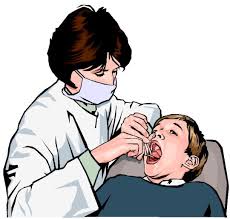 บุคคลในครอบครัว   :  บิดา/มารดา/คู่สมรส/บุตร
30
ร.พ.ศิริราช
การอำนวยความสะดวกด้านการรักษาพยาบาล
ร.พ.เวชศาสตร์เขตร้อน
พนักงานมหาวิทยาลัย/พนักงานมหาวิทยาลัย (ส่วนงาน)*
ร.พ.รามาธิบดี
โรงพยาบาลหลัก
ศูนย์การแพทย์กาญจนาภิเษก
โรงพยาบาลเครือข่าย
*พนักงานมหาวิทยาลัย และพนักงานมหาวิทยาลัย (ส่วนงาน) ที่เลือกโรงพยาบาลศิริราชและโรงพยาบาลรามาธิบดีเป็นสถานพยาบาลตามบัตรรับรองสิทธิกองทุนประกันสังคม  สามารถเข้ารักษาพยาบาลที่โรงพยาบาลในสังกัด ม.มหิดล
31
สิทธิการลาหยุดงานโดยได้รับเงินเดือน
32
สิทธิการลาหยุดงานโดยได้รับเงินเดือน
33
สิทธิการลาหยุดงานโดยได้รับเงินเดือน
34
สิทธิการลาหยุดงานโดยได้รับเงินเดือน
35
สิทธิการลาหยุดงานโดยไม่ได้รับเงินเดือน
36
สิทธิการลาหยุดงานโดยรับเงินเดือน
37
สิทธิการหยุดงานโดยรับเงินเดือน
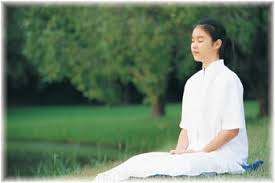 38
กองทุนสำรองเลี้ยงชีพมหาวิทยาลัยมหิดล
ข้อบังคับฯ ว่าด้วยกองทุนสำรองเลี้ยงชีพมหาวิทยาลัยมหิดล 
ซึ่งจดทะเบียนแล้ว พ.ศ.2552
ข้อบังคับฯ ว่าด้วยกองทุนสำรองเลี้ยงชีพมหาวิทยาลัยมหิดล 
ซึ่งจดทะเบียนแล้ว (ฉบับที่ 2) พ.ศ.2553
ข้อบังคับกองทุนสำรองเลี้ยงชีพ TMBAM  M  Choice ซึ่งจดทะเบียนแล้ว เฉพาะส่วนของมหาวิทยาลัยมหิดล
39
กองทุนสำรองเลี้ยงชีพมหาวิทยาลัยมหิดล
40
กองทุนสำรองเลี้ยงชีพมหาวิทยาลัยมหิดล
พนักงานมหาวิทยาลัย  หมายถึง บุคคลที่ได้รับการบรรจุและแต่งตั้งให้ปฏิบัติงานในมหาวิทยาลัยตามพระราชบัญญัติมหาวิทยาลัยมหิดล พ.ศ.2550 และให้หมายรวมถึงพนักงานมหาวิทยาลัยตามข้อบังคับฯ ว่าด้วยพนักงานมหาวิทยาลัย(ชื่อส่วนงาน) 
         ลูกจ้างประจำ หมายความว่า ลูกจ้างประจำที่จ้างเงินรายได้มหาวิทยาลัย หรือส่วนงาน
41
กองทุนสำรองเลี้ยงชีพมหาวิทยาลัยมหิดล
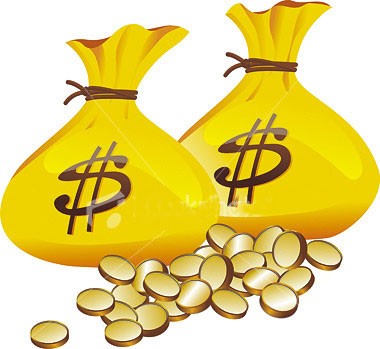 42
กองทุนสำรองเลี้ยงชีพมหาวิทยาลัยมหิดล
43
กองทุนสำรองเลี้ยงชีพมหาวิทยาลัยมหิดล
44
กองทุนสำรองเลี้ยงชีพมหาวิทยาลัยมหิดล
45
กองทุนสำรองเลี้ยงชีพมหาวิทยาลัยมหิดล
กรณีเป็นสมาชิกไม่ถึง 5 ปี จะได้รับเงินสมทบและผลประโยชน์ของเงินสมทบเต็มจำนวน      ต่อเมื่อ
          		       - ตาย			 	         
        		       - ทุพพลภาพ
        		       - เกษียณอายุ
        		       - วิกลจริต เสมือนไร้ความสามารถ หรือไร้ความสามารถ
        		       - ถูกเลิกจ้างโดยไม่ได้กระทำผิดระเบียบข้อบังคับการทำงาน
        		       - กองทุนเลิก
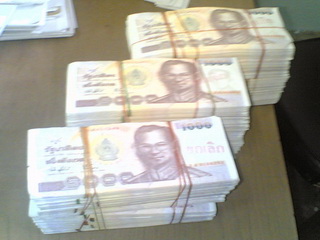 46
กองทุนสำรองเลี้ยงชีพมหาวิทยาลัยมหิดล
1. มีหลักประกันที่มั่นคงของชีวิตเมื่อพ้นจากงาน   
  2. ได้รู้จักวินัยในการออมด้วยตนเองว่าต้องออมเป็นประจำทุกๆ เดือน
  3. ได้รับเงินสมทบจากมหาวิทยาลัยหรือส่วนงานจำนวนเท่ากับเงินออม
  4. ได้รับสิทธิประโยชน์ทางภาษี 3 ชั้น
      - เงินสะสมได้รับการลดหย่อนและยกเว้นภาษีเงินได้ 
      - ผลประโยชน์ที่เกิดจากการลงทุนในกองทุนได้รับการยกเว้นภาษี
      - ได้รับเงินก้อนปลอดภาษีเมื่อเกษียณฯ (ต้องเป็นสมาชิกไม่น้อยกว่า 5 ปี)

ติดตามรายละเอียดเพิ่มเติมได้ทาง  www.op.mahidol.ac.th/orpr
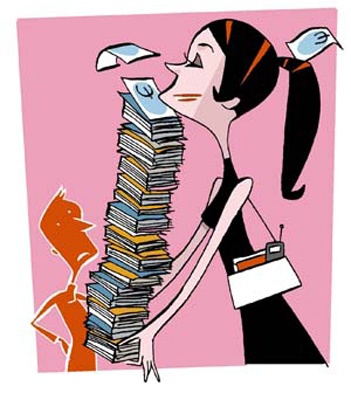 47
การเชิดชูเกียรติ
48
การเชิดชูเกียรติ
49
การเชิดชูเกียรติ
50
การเชิดชูเกียรติ
*การเลื่อนชั้นตราต้องเว้นระยะไม่น้อยกว่า 5 ปี
พนักงานที่เปลี่ยนสถานภาพจากข้าราชการมีสิทธิได้รับเครื่องราช ฯ ต่อไปตามเกณฑ์ของข้าราชการในตำแหน่งเดิม
ก่อนเปลี่ยนสถานภาพ
51
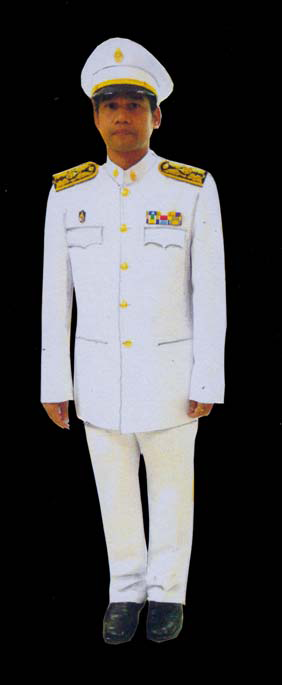 เครื่องแบบพิธีการ
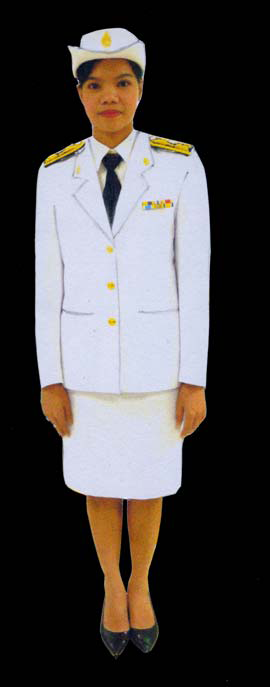 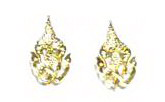 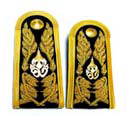 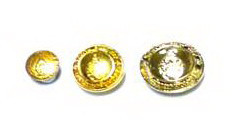 52
เงินชดเชยการพ้นสภาพพนักงานมหาวิทยาลัย
53
เงินชดเชยการพ้นสภาพพนักงานมหาวิทยาลัย
54
สวัสดิการสงเคราะห์กรณีถึงแก่กรรม
55
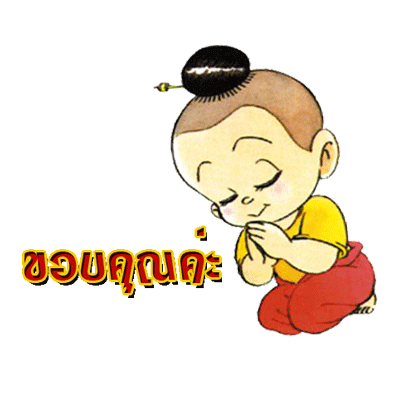 56